Status of Preparations for WRC-15
Arab Spectrum
Management Group
 (ASMG)August 28, 2015
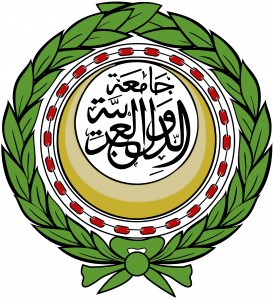 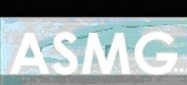 Arab Spectrum Management Group 
& 
Agenda Items of the WRC-15
As of 20th Meeting, Rabat, Morocco: 22-27 August 2015
Content:

Structure of ASMG

ASMG Mechanism of Work

ASMG Positions to WRC-15 Agenda Items and ARAB Common Proposals (ACPs) to the WRC-15

RA-15 and Other Issues
Structure of ASMG
Arab Spectrum Management Group (ASMG)
The ASMG was established by the Arab Ministerial Council for ICT to cooperate and collaborate in the filed of Spectrum Management and preparation to Radio Conferences.

The twenty two Arab States utilize this platform for the following major activities:- 

Coordinate among the Member States on all issues related to the Spectrum Management, including sharing views on the emerging radio aspects.

Negotiating to develop common Arab proposals for the agenda items of World Radio Conferences (WRC) held every four years at the ITU. 

Preparing common contributions for the meetings of the ITU-R Study Groups and Working Parties.
5
ASMG Management Team
Chairman
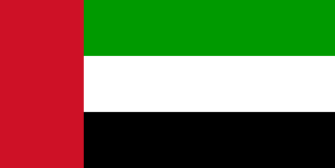 Mr. Tariq Al Awadhi
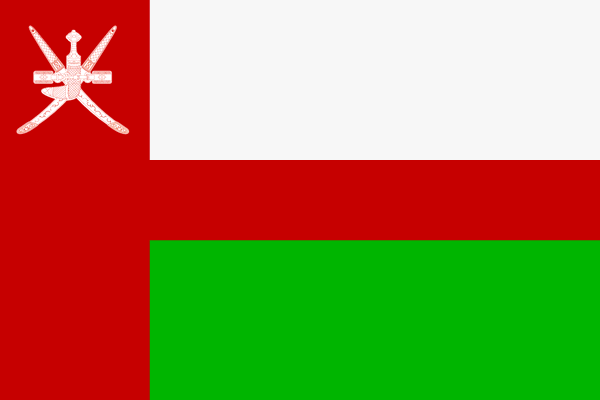 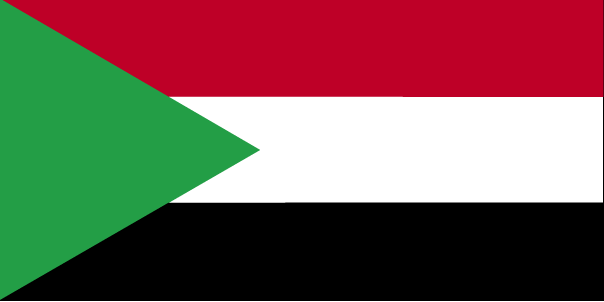 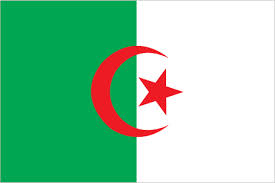 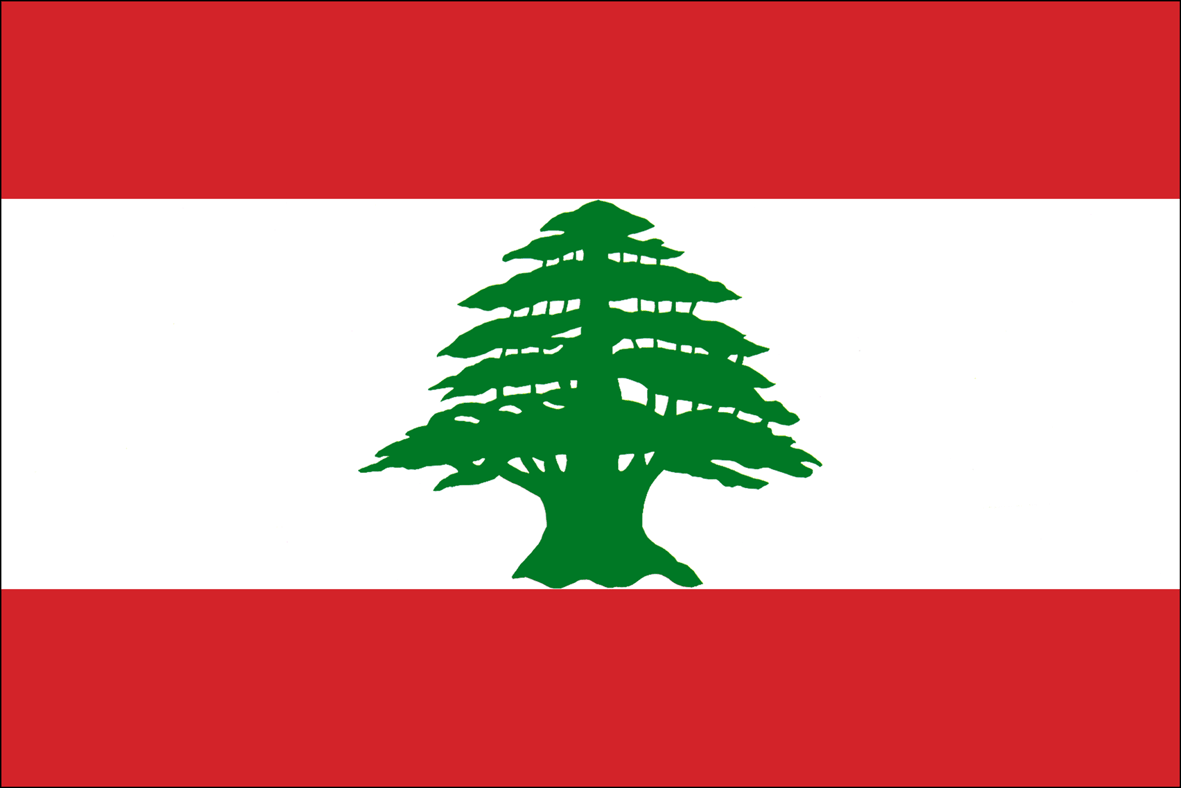 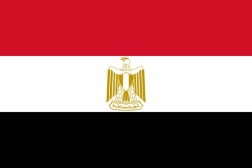 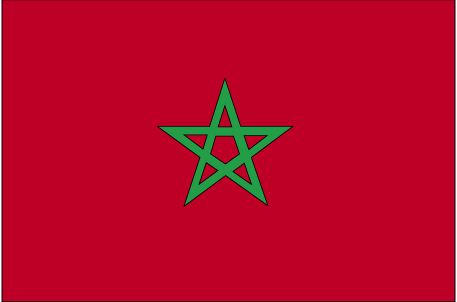 Dr. Imad Hoballah
Vice-Chairman
Mr. Samir Arroudj
 Vice-Chairman
Mr. Mustafa Abdelhafiz Vice-Chairman
Mr. Yousuf AlBelushi
Vice-Chairman
Mr. Mustafa Bessi
Vice-Chairman
Dr. Alsayed Azzouz
Vice-Chairman
6
Chairman
& Vice-Chairmen
General Coordinator
Drafting Group
ASMG Structure
Working Group (1):
Mobile Broadband Services
Working Group (2):
Science Services
Working Group (5)
General Issues
Working Group (3):
Terrestrial, Navigation and Amateur Services
Working Group (4):
Space/Satellite Services
The Structure of the ASMG consists of:

ASMG Management Team (Chairman and Vice-Chairmen), 
5 Working Groups
General Coordinator
Drafting Group
7
Responsibilities of Chairmen of Working Group
Follow up on the activities of the responsible and relevant Study Groups and related Working Parties in the ITU-R about the relevant agenda items under his/her WG.

Follow up on issues which are studied in the Study Groups and related Working Parties in the ITU-R falling under the specialization of the WG.

 Prepare a comprehensive report after each Study Group and related Working Parties meeting about the activities related to the WRC agenda items based on Coordinators reports, as well as the other issues which are studied and distribute the report to the Arab administrations via the ASMG Chairman in order to be studied by them and discussed in the ASMG meetings.

Follow up on the results of the other regional groups meetings, and being aware of their position in order to analyze them and coordinate with them about the WRC activities and participate in the regional groups meetings whenever is required.

Submit proposal about the WRC agenda item to the ASMG meeting based on the results of the studies.
8
ASMG Mechanism of Work
ASMG WRC Preparations
The ASMG during the ITU-R Study Cycle between the two WRC Conferences meets at least once every year.

In the beginning of this Study Cycle, the ASMG:

Elects the ASMG Management Team when necessary.
Establishes the working groups and assigns a chairman for each of them.
Attributes WRC Agenda Items to the relevant working group.
Assigns Coordinator each of the WRC Agenda Items.

During the ASMG meeting the team:
Considers the reports by each of the above Working Groups’ Chairmen as well as the other contributions from members sent to the meeting,
Discusses and analyses the different issues in relation to each of the WRC Agenda Items.
Updates the Common ASMG Positions from each of the WRC Agenda Items accordingly.
10
ASMG WRC Preparations
The ASMG Mechanism for Preparing Arab Common Proposals:

The working document which have approvals of 9 Arab Administrations at least is considered as an Arab Common Proposal.

A Drafting Group is formed in order to finalize the common proposals before the submission to the WRC

During the last meeting of ASMG before the WRC, Arab Administrations will sign the agreed on common proposals for the WRC Agenda Items with the authority delegated to them in order to send the Arab Common Proposals to the WRC.

After Finalizing the Arab Common Proposals, they will be sent to the ITU as WRC Contributions in addition to the table which shows the WRC Agenda Items and the approving Administrations to each Agenda Item.
11
ASMG Positions to WRC-15 Agenda Items 
& ARAB Common Proposals (ACPs) to the WRC-15
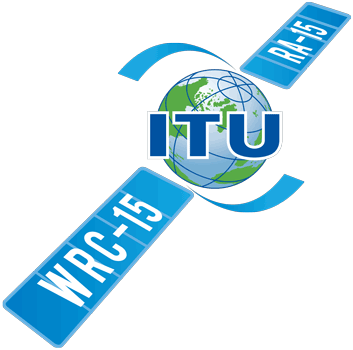 Chapter 1
Agenda Item 1.1
“to consider additional spectrum allocations to the mobile service on a primary basis and identification of additional frequency bands for International Mobile Telecommunications (IMT) and related regulatory provisions, to facilitate the development of terrestrial mobile broadband applications, in accordance with Resolution 233 (WRC‑12)”

ASMG Position:

The ASMG views about the candidate frequency bands to be allocated for Mobile Service and/or identified for (IMT) and ACP status are shown in the following table.
14
Agenda Item 1.1 (cont.)
15
Agenda Item 1.1 (cont.)
16
Agenda Item 1.2
“to examine the results of ITU‑R studies, in accordance with Resolution 232 (WRC‑12), on the use of the frequency band 694-790 MHz by the mobile, except aeronautical mobile, service in Region 1 and take the appropriate measures”

ASMG Position:
Issue A: Options for the refinement of the lower edge
Determine the lower edge for the 700 MHz for the Mobile Service by 694 MHz.
Support specifying the OOBE level for mobile terminals by the value -25dBm/8MHz  and support the consideration of the Adoption of DNR Rec. ITU-R M.[BSMS700].
ACP:
	MOD ToFA to insert the Allocation from 694 MHz to 790 MHz on Primary basis.
	MOD footnotes 5.312 and 5.317 to refer to the new Res XXX (WRC-15) limited to issues C and D.
	SUP Res 232 (WRC-12).

Issue B: Technical and regulatory conditions applicable to the mobile service concerning the compatibility between the mobile service (MS) and the broadcasting service (BS).
GE06 Agreement applies and no additional measures are required.
ASMG opposes additional conditions in the RR such as application of NO.9.21 or any other criteria rather than GE06.
ACP: NOC
17
Agenda Item 1.2 (cont.)
Issue C: Technical and regulatory conditions applicable to the mobile service concerning the compatibility between the mobile service (MS) and the aeronautical radionavigation service (ARNS).
No ACP Proposed

Issue D: Solutions for accommodating applications ancillary to broadcasting requirements.
Modification of the existing upper limits of frequency bands mentioned in RR No. 5.296 for the secondary allocation to 694 MHz and extension of that use to the applications ancillary to programme-making  as per Method D3 of the CPM report.
ACP: MOD footnote 5.296.

Channeling Arrangements in the 700 MHz band

Support Adoption of the DNR revision of ITU-R Rec. M.1036-4 and consider the current options of channelling arrangement in it.
18
Agenda Item 1.3
“to review and revise Resolution 646 (Rev.WRC‑12) for broadband public protection and disaster relief (PPDR), in accordance with Resolution 648 (WRC‑12)”

ASMG Position:

ACP: MOD Res 646 as per Method B of CPM {Modify Resolution 646 (Rev.WRC-12) to include spectrum for broadband PPDR and frequency bands/ranges to facilitate harmonization): 
Option B for footnote 3 to recognizing G & Option 1 for Resolves 2)
19
Agenda Item 1.4
“to consider possible new allocation to the amateur service on a secondary basis within the band 5 250-5 450 kHz in accordance with Resolution 649 (WRC‑12)”

ASMG Position:

An Allocation for Amateur Service on secondary basis in the band (5435-5450 kHz)
ACP: 
	MOD Article 5 to insert the allocation
	ADD new footnote to include some provisions such as e.i.r.p and operational 			restrictions.
20
Chapter 2
Agenda Item 1.11
“to consider a primary allocation for the Earth exploration-satellite service (Earth-to-space) in the 7-8 GHz range, in accordance with Resolution 650 (WRC‑12)”

ASMG Position: Support Global Primary Allocation for Earth exploration-satellite service (Earth-to-space in the band 7190-7250 and to include provisions with regard to this Allocation as per Method B of CPM report.

ACP: MOD RR Article 5
22
Agenda Item 1.12
“to consider an extension of the current worldwide allocation to the Earth exploration-satellite (active) service in the frequency band 9 300-9 900 MHz by up to 600 MHz within the frequency bands 8 700-9 300 MHz and/or 9 900-10 500 MHz, in accordance with Resolution 651 (WRC‑12)”

ASMG Position:
ACP: NOC
23
Agenda Item 1.13
“to review No. 5.268 with a view to examining the possibility for increasing the 5 km distance limitation and allowing space research service (space-to-space) use for proximity operations by space vehicles communicating with an orbiting manned space vehicle, in accordance with Resolution 652 (WRC‑12)”

ASMG Position:
Support the only CPM method to remove the 5 km distance limitation.
ACP: MOD RR Article 5
24
Agenda Item 1.14
“to consider the feasibility of achieving a continuous reference time-scale, whether by the modification of coordinated universal time (UTC) or some other method, and take appropriate action, in accordance with Resolution 653 (WRC‑12)”

ASMG Position:
ACP: NOC

No change in definition of UTC as specified in Recommendation ITU R TF.460-6, which will remain the only time-scale which is broadcast in order to avoid any confusion.
25
Agenda Item 9.2
“to consider and approve the Report of the Director of the Radiocommunication Bureau, in accordance with Article 7 of the Convention:
	9.2	on any difficulties or inconsistencies encountered in the 	application of the Radio Regulations; and
9.2.1 Issue of defining radio stations operating in the meteorological aids service

ASMG Position:
Support adding definitions
ACP: ADD RR Article 1
26
Agenda Item 9.2
“to consider and approve the Report of the Director of the Radiocommunication Bureau, in accordance with Article 7 of the Convention:
	9.2	on any difficulties or inconsistencies encountered in the 	application of the Radio Regulations; and
9.2.2	 Clarification of the use of deep space allocations in regard to certain provisions of the Radio Regulations 	

ASMG Position:
ACP: MOD RR Article 4 (Method A)
27
Chapter 3
Agenda Item 1.5
“to consider the use of frequency bands allocated to the fixed-satellite service not subject to Appendices 30, 30A and 30B for the control and non-payload communications of unmanned aircraft systems (UAS) in non-segregated airspaces, in accordance with Resolution 153 (WRC‑12)”

ASMG Position:
ACP: NOC
29
Agenda Item 1.15
“to consider spectrum demands for on-board communication stations in the maritime mobile service in accordance with Resolution 358 (WRC‑12)”

ASMG Position:

Support the only CPM Method.
ACP: MOD RR 5.287
30
Agenda Item 1.16
“to consider regulatory provisions and spectrum allocations to enable possible new Automatic Identification System (AIS) technology applications and possible new applications to improve maritime radiocommunication in accordance with Resolution 360 (WRC‑12)”
ASMG Position:
Issue A: Application-specific messages
ACP: MOD Appendix 18 as per method A1 in the CPM report
Issue B: New applications for the maritime radiocommunication – terrestrial component
ACP: MOD Appendix 18 as per method B1 in the CPM report
Issue C: New applications for the maritime radiocommunication – satellite component
ACP: MOD RR Article 5 as per C1-A in the CPM report
Issue D: VDES regional solution
ACP: MOD Appendix 18 as per method D in the CPM report
31
Agenda Item 1.17
“to consider possible spectrum requirements and regulatory actions, including appropriate aeronautical allocations, to support wireless avionics intra-communications (WAIC), in accordance with Resolution 423 (WRC‑12)”

ASMG Position:
ASMG supports the only method in CPM which specifies a primary AM(R)S allocation in the 4200 - 4400 MHz band exclusively reserved for WAIC systems inside the aircraft through a footnote or footnotes with a resolution to include the requirements of protection systems operating in accordance with the existing allocation.

ACP: MOD RR Article 5 for the additional allocation, 
	MOD 5.438, 
	ADD 5.117A, 
	ADD 5.117 B, 
	SUP Res 423 (WRC-12)
32
Agenda Item 1.18
“to consider a primary allocation to the radiolocation service for automotive applications in the 77.5-78.0 GHz frequency band in accordance with Resolution 654 (WRC‑12)”

ASMG Position:

ASMG supports a primary allocation to the RLS on a worldwide basis, limited to automotive applications only, between 77.5 GHz and 78 GHz as per CPM Method A option 2.

ACP: MOD RR Article 5 for the additional primary allocation, 
ADD 5.118 A
SUP Res 654 (WRC-12)
33
Chapter 4
Agenda Item 1.6
“to consider possible additional primary allocations:
	1.6.1	to the fixed-satellite service (Earth-to-space and space-to-Earth) 		of 250 MHz in the range between 10 GHz and 17 GHz in Region 1;
	1.6.2	to the fixed-satellite service (Earth-to-space) of 250 MHz in 		Region 2 and 300 MHz in Region 3 within the range 13-17 GHz;
and review the regulatory provisions on the current allocations to the fixed-satellite service within each range, taking into account the results of ITU‑R studies, in accordance with Resolutions 151 (WRC‑12) and 152 (WRC‑12), respectively”

ASMG Position:
1.6.1: Support an allocation of 250 MHz to the FSS (Space-to-Earth) in the band 13.4-13.75 GHz in Region 1 (Method EE2)
1.6.2 : Ensure that the proposed allocations do not cause undue constrains to services allocated in these bands in Region 1
35
Agenda Item 1.7
“to review the use of the band 5 091-5 150 MHz by the fixed-satellite service (Earth-to-space) (limited to feeder links of the non-geostationary mobile-satellite systems in the mobile-satellite service) in accordance with Resolution 114 (Rev.WRC‑12)”

ASMG Position:
Supports the removal of the time limitation in RR 5.444A to the primary allocation to the fixed-satellite service (Earth-to-space) in the band 5 091-5 150 MHz, limited to feeder links of non-geostationary satellite systems in the mobile-satellite service, based on the information received from ICAO that no new systems are planned in the band. 

Resolution 114 (Rev.WRC-12) after amendment shall continue to apply to this allocation in order to protect aeronautical services and encourage long-term sharing environment in the band.
36
Agenda Item 1.8
“review the provisions relating to earth stations located on board vessels (ESVs), based on studies conducted in accordance with Resolution 909 (WRC‑12)”

ASMG Position:
Support NOC to the protection distances in Resolution 902 in order to protect terrestrial services.

Does not support the use of PFD limits criteria to identify protection distances.

ACP: NOC
37
Agenda Item 1.9.1
“to consider , in accordance with Resolution 758 (WRC‑12)
	 1.9.1	possible new allocations to the fixed-satellite service in the 		frequency bands 7 150-7 250 MHz (space-to-Earth) and 8 400-		8 500 MHz (Earth-to-space), subject to appropriate sharing 		conditions ”

ASMG Position:
Does not Support the new allocations to the fixed-satellite service in the frequency bands 7 150-7 250 MHz and the band 8400-8500 MHz because of the heavy use of Fixed Terrestrial Services in these two bands.

ACP: NOC
38
Agenda Item 1.9.2
“to consider , in accordance with Resolution 758 (WRC‑12)
	 1.9.2	the possibility of allocating the bands 7 375-7 750 MHz and 		8 025-8 400 MHz to the maritime-mobile satellite service and 		additional regulatory measures, depending on the results of 		appropriate studies”

ASMG Position:
Does not support the allocation to the maritime-mobile satellite service in the frequency bands 7 375-7 750 MHz and 8 025-8 400 MHz.

ACP: NOC
39
Agenda Item 1.10
“to consider spectrum requirements and possible additional spectrum allocations for the mobile-satellite service in the Earth-to-space and space-to-Earth directions, including the satellite component for broadband applications, including International Mobile Telecommunications (IMT), within the frequency range from 22 GHz to 26 GHz, in accordance with Resolution 234 (WRC‑12)”

ASMG Position:
ACP: NOC
40
Chapter 5
Agenda Item 7
“to consider possible changes, and other options, in response to Resolution 86 (Rev. Marrakesh, 2002) of the Plenipotentiary Conference, an advance publication, coordination, notification and recording procedures for frequency assignments pertaining to satellite networks, in accordance with Resolution 86 (Rev.WRC‑07) to facilitate rational, efficient, and economical use of radio frequencies and any associated orbits, including the geostationary‑satellite orbit”
42
Agenda Item 7 - Issue A: Informing the Bureau of a suspension under RR No. 11.49 beyond six months
ASMG Position:
ACP: Day-for-day reduction in the suspension period after 6 months (Option A of Method A2)
Agenda Item 7 - Issue B: Publication of information on bringing into use of satellite networks at the ITU website
ASMG Position:
ACP: Identify the BR actions required, and include in minutes of WRC-15 (Method B3)
Agenda Item 7 - Issue C: Review or possible cancellation of the advance publication mechanism for satellite networks subject to coordination under section II of Article 9 of the Radio Regulations
ASMG Position:
ACP: Suppress the minimum period of six months between API and CR/C (Option B of Method C3)
43
Agenda Item 7 - Issue D: use of modern electronic means of communications in coordination and notification procedures
ASMG Position:
ACP: support the only method
Agenda Item 7 - Issue E: Failure of a satellite during the ninety-day bringing into use period
ASMG Position:
ACP: consideration by the RRB on a case-by-case basis, based on BR report (Method E5)
Agenda Item 7 - Issue F: Modifications to RR Appendix 30B in relation to the suspension of use of a frequency assignment recorded in the MIFR
ASMG Position:
ACP: support the only method
44
Agenda Item 7 - Issue G: Clarification of bringing into use information provided under RR Nos. 11.44/11.44B
ASMG Position:
ACP: support the only method
Agenda Item 7 - Issue H: Using one space station to bring frequency assignments at different orbital locations into use within a short period of time
ASMG Position:
ACP: NOC + enquire from Admin about BIU and make info available - include in the minutes of the Plenary of WRC-15 (Option A of Method H1)
Agenda Item 7 - Issue I: Possible method to mitigate excessive satellite network filings issue
ASMG Position:
ACP: No Change for the issue of excessive CR/C filing (Method I1.4)
On the issue of excessive API filing: removal of six months requirement between API and CR/C (Method I2.3)
45
Agenda Item 7 - Issue J: Removal of the link between the date of receipt of the notification information and the date of bringing into use in RR No. 11.44B
ASMG Position:
ACP: support Method J1, as described in the CPM report
Agenda Item 7 - Issue K: Addition of a regulatory provision in RR Article 11 for the case of launch failure
ASMG Position:
ACP: NOC (Method K3)
Agenda Item 7 - Issue L: Modification of certain provisions of Article 4 of RR Appendices 30 and 30A for Regions 1 and 3 namely replacement of tacit agreement with explicit agreement or alignment of those provisions of RR Appendices 30 and 30A for Regions 1 and 3 with those of Appendix 30B
ASMG Position:
ACP: Harmonization of the provisions in Article 4 of both RR Appendices 30 and 30A with the corresponding provisions of Article 6 of Appendix 30B (Method L2)
46
Agenda Item 9.1.1
“to consider and approve the Report of the Director of the Radiocommunication Bureau, in accordance with Article 7 of the Convention:
	9.1	on the activities of the Radiocommunication Sector since 			WRC‑12
9.1.1 – Res. 205 (Rev.WRC-12) Protection of the systems operating in the mobile-satellite service in the band 406-406.1 MHz”
ASMG Position:
Support the only method in the CPM report which is the revision of Resolution 205 (Rev. WRC-12) in order to protect the systems operating in the mobile-satellite service in the band 406-406.1 MHz, with consideration to other current and future services in the adjacent bands

ACP:
		MOD RR Article 5
		ADD 5.911A
		MOD Res. 205 (WRC-15)
47
Agenda Item 9.1.2
“to consider and approve the Report of the Director of the Radiocommunication Bureau, in accordance with Article 7 of the Convention:
	9.1	on the activities of the Radiocommunication Sector since 			WRC‑12
9.1.2 – Resolution 756 (WRC-12) Studies on possible reduction of the coordination arc and technical criteria used in application of No. 9.41 in respect of coordination under No. 9.7”
ASMG Position:
resolves 1: Methods 1D in the CPM report, ACP: NOC
resolves 2: Method 2B in the CPM report, ACP: MOD Appendix 5
48
Agenda Item 9.1.3
“to consider and approve the Report of the Director of the Radiocommunication Bureau, in accordance with Article 7 of the Convention:
	9.1	on the activities of the Radiocommunication Sector since 			WRC‑12
	9.1.3 – Resolution 11 (WRC-12) Use of satellite orbital positions 			and associated frequency spectrum to deliver international public 		telecommunication services in developing countries”
ASMG Position:
ACP: NOC
	SUP Res. 11 (WRC-12)
49
Agenda Item 9.1.5
“to consider and approve the Report of the Director of the Radiocommunication Bureau, in accordance with Article 7 of the Convention:
	9.1	on the activities of the Radiocommunication Sector since 			WRC‑12
	9.1.5 – Resolution 154 (WRC-12) Consideration of technical and 			regulatory actions in order to support existing and future 			operation of fixed‑satellite service earth stations within the band 		3 400-4 200 MHz, as an aid to the safe operation of aircraft and 		reliable distribution of meteorological information in some 		countries in Region 1”
ASMG Position:
Support the only method in the CPM report.
ACP: MOD Res 154
50
Agenda Item 9.1.8
“to consider and approve the Report of the Director of the Radiocommunication Bureau, in accordance with Article 7 of the Convention:
	9.1	on the activities of the Radiocommunication Sector since 			WRC‑12
	9.1.8 – Resolution 757 (WRC‑12) Regulatory aspects for nano- and 			picosatellites”
ASMG Position:
ACP: NOC
51
Agenda Item 9.3
“to consider and approve the Report of the Director of the Radiocommunication Bureau, in accordance with Article 7 of the Convention:
	9.3	“on action in response to Resolution 80 (Rev.WRC‑07);
	Due diligence in applying the principles embodied in the Constitution”

ASMG Position:

Supports the retention of Resolution 80 (Rev.WRC-07) 
ACP: NOC
52
Chapter 6
Agenda Item 2
“to examine the revised ITU‑R Recommendations incorporated by reference in the Radio Regulations communicated by the Radiocommunication Assembly, in accordance with Resolution 28 (Rev.WRC‑03), and to decide whether or not to update the corresponding references in the Radio Regulations, in accordance with the principles contained in Annex 1 to Resolution 27 (Rev.WRC‑12)”
ASMG Position:

ACP: 41 proposals
54
Agenda Item 4
“in accordance with Resolution 95 (Rev.WRC‑07), to review the resolutions and recommendations of previous conferences with a view to their possible revision, replacement or abrogation”
ASMG Position:

ACP: 13 proposals*




* Including MOD to Resolution 12 “Assistance and support to Palestine”
55
Agenda Item 8
“To consider and take appropriate action on requests from administrations to delete their country footnotes or to have their country name deleted from footnotes, if no longer required, taking into account Resolution 26 (Rev.WRC‑07)”

ASMG Position:

Arab Administrations are encouraged to review their footnotes in Article V in the RR and provide their positions to the WRC-15 after coordination with neighboring countries.
56
Agenda Item 9.1.4
“to consider and approve the Report of the Director of the Radiocommunication Bureau, in accordance with Article 7 of the Convention:
	9.1	on the activities of the Radiocommunication Sector since 			WRC‑12
	9.1.4 – Resolution 67 (WRC-12) Updating and rearrangement of 			the Radio Regulations”
ASMG Position:
Issue A: Modification of RR Article 2
ACP: NOC

Issue B: Modification to the titles of some RR Articles for the purpose of better reflecting in the title the scope of these articles
ACP: MOD titles of some RR Articles (Method B2)
57
Agenda Item 9.1.6
“to consider and approve the Report of the Director of the Radiocommunication Bureau, in accordance with Article 7 of the Convention:
	9.1	on the activities of the Radiocommunication Sector since 			WRC‑12
	9.1.6 – Resolution 957 (WRC-12) Studies towards review of the 			definitions of fixed service, fixed station and mobile station”
ASMG Position:
ACP: NOC
58
Agenda Item 9.1.7
“to consider and approve the Report of the Director of the Radiocommunication Bureau, in accordance with Article 7 of the Convention:
	9.1	on the activities of the Radiocommunication Sector since 			WRC‑12
	9.1.7 – Resolution 647 (Rev. WRC-12) Spectrum management guidelines for 		emergency and disaster relief radiocommunication”
ASMG Position:
Support modification of Resolution 647 (Rev. WRC-12) and consequential suppression of Resolution 644 (Rev. WRC-12)

ACP: MOD Res. 647 (REV WRC-15)
SUP Res. 644 (REC WRC-12)
59
Agenda Item 10
“to recommend to the Council items for inclusion in the agenda for the next WRC, and to give its views on the preliminary agenda for the subsequent conference and on possible agenda items for future conferences, in accordance with Article 7 of the Convention”
ASMG Position:
Proposals for future Agenda Items on following topics:
Additional Allocation to MS on primary basis and identify bands above 31 GHz for IMT.
Additional Allocation for Amateur service on secondary basis in the band 50-54 MHz.
Modifications to Regulatory provisions related to notifying the satellite networks for nano- and pico-satellites as per Res 757 (WRC-12)

ACP: 
	SUP Res 808 (WRC-12)
ADD Res XXX (WRC-15)
60
RA-15 and Other Issues
RA-15
Adoption of DNR of ITU-R M.[BSMS700]
ASMG Position:

Support the adoption by RA-15

Adoption of DNR of revised ITU-R M. 1036-4
ASMG Position:

Support the adoption by RA-15

Suppress Res ITU-R. 63
ASMG Position:

Support the suppression by RA-15
62
Global Flight Tracking
ASMG Position:

Arab Administrations support consideration of the requirements by Global Flight Tracking systems within the Aeronautical Mobile Satellite System including identification of suitable frequency bands for those systems.
63
THANK YOU!
Presented by
Mr. Tariq Al Awadhi
Chairman Arab Spectrum Management Group
Executive Director Spectrum and International Affairs
Telecommunications Regulatory Authority (TRA) 
P. O. Box: 26662, Abu Dhabi, UAE 
Tel: (+971) 2 611 8451
Fax: (+971) 2 611 8488 
Email: tariq.alawadhi@tra.gov.ae
                         	  Web: www.tra.gov.ae
                             ASMG Website : www.asmg.ae
64